Формирование культурно – эстетических компетенций у подростков
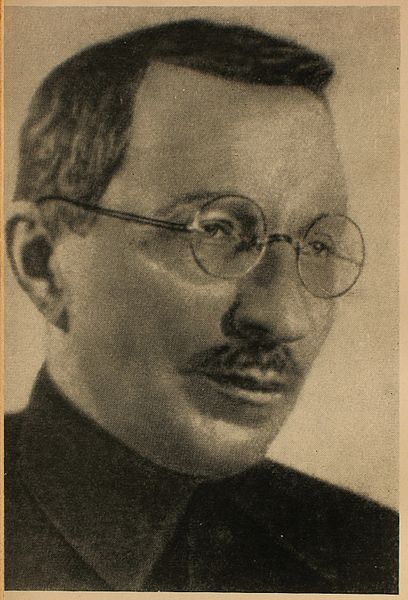 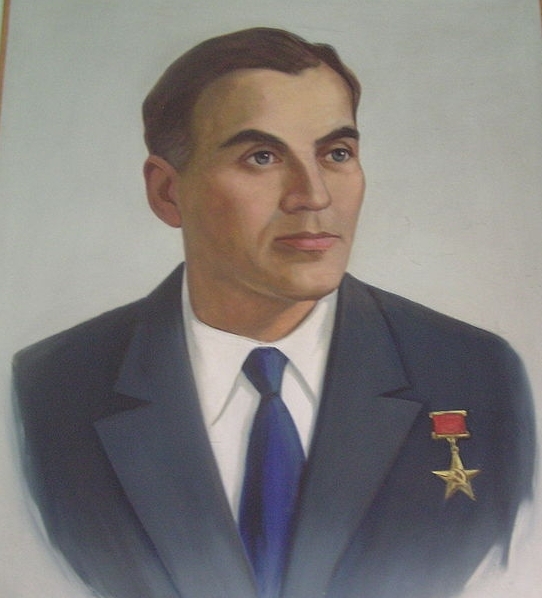 Крупская Н.К.
Макаренко А.С.
Сухомлинский В.А.
«Красота спасет мир» Ф. М. Достоевский
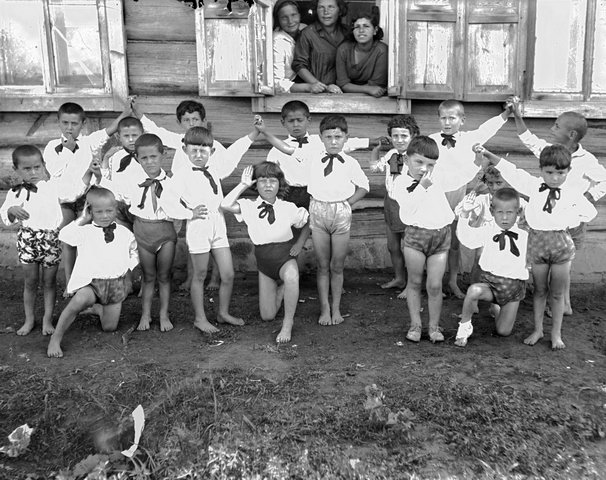 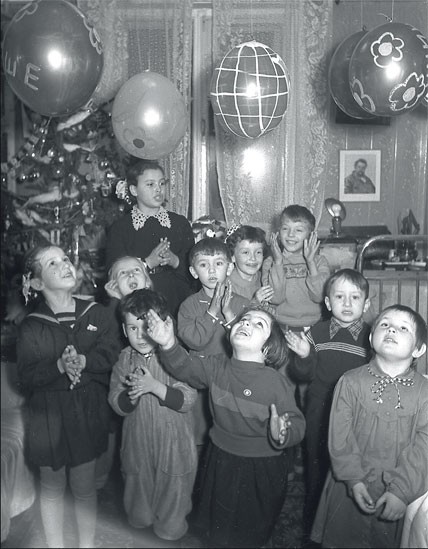 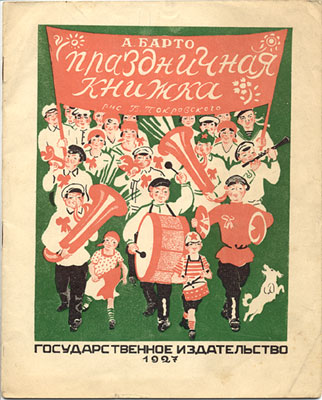 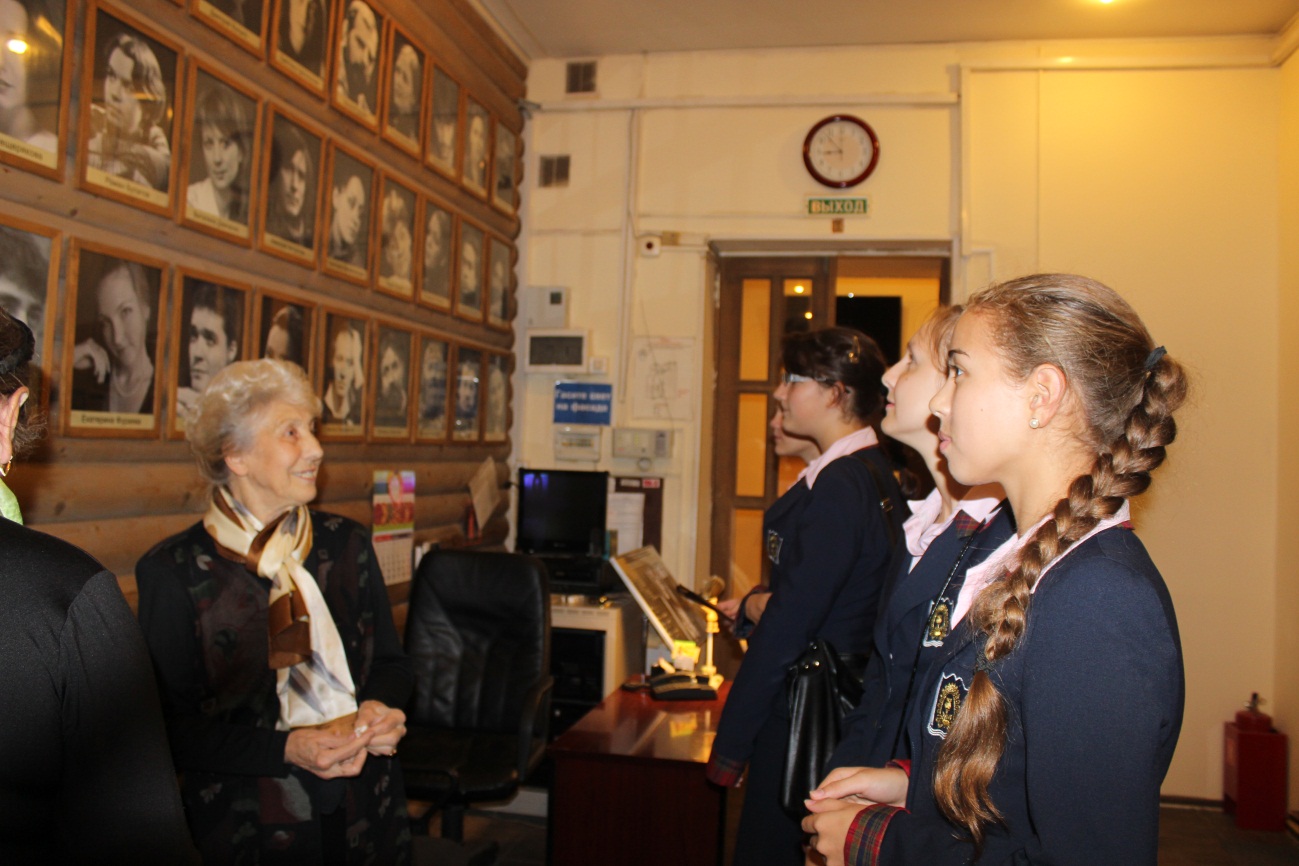 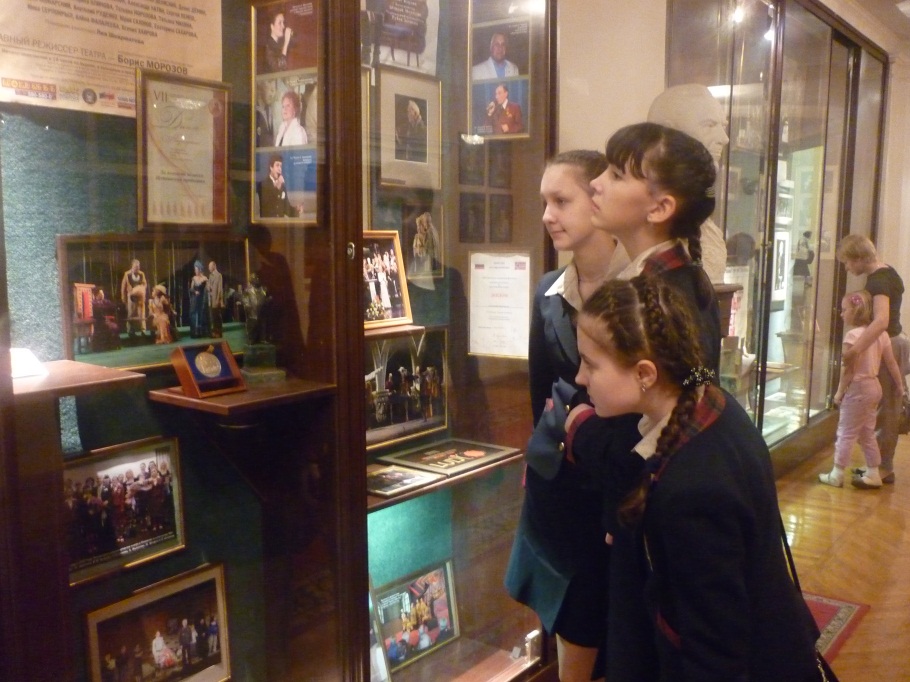 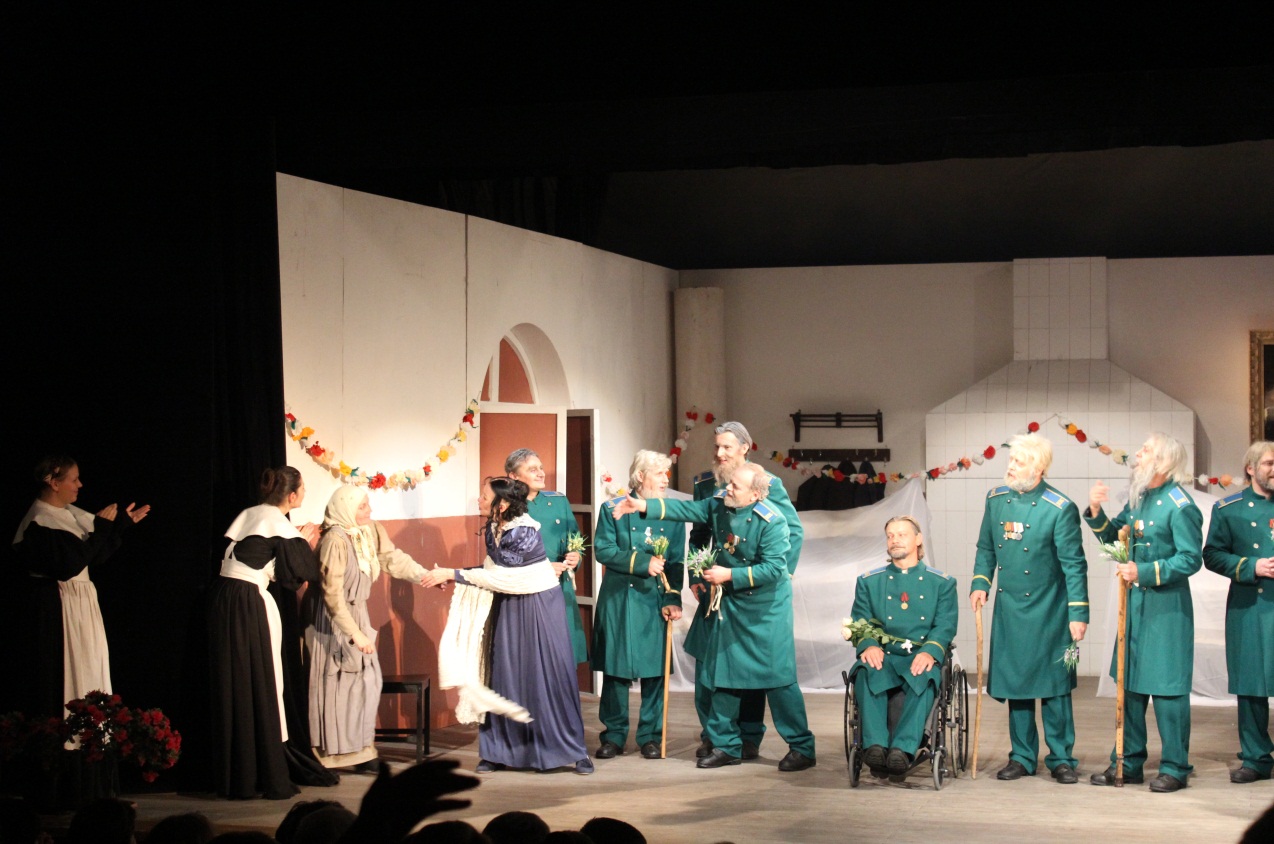 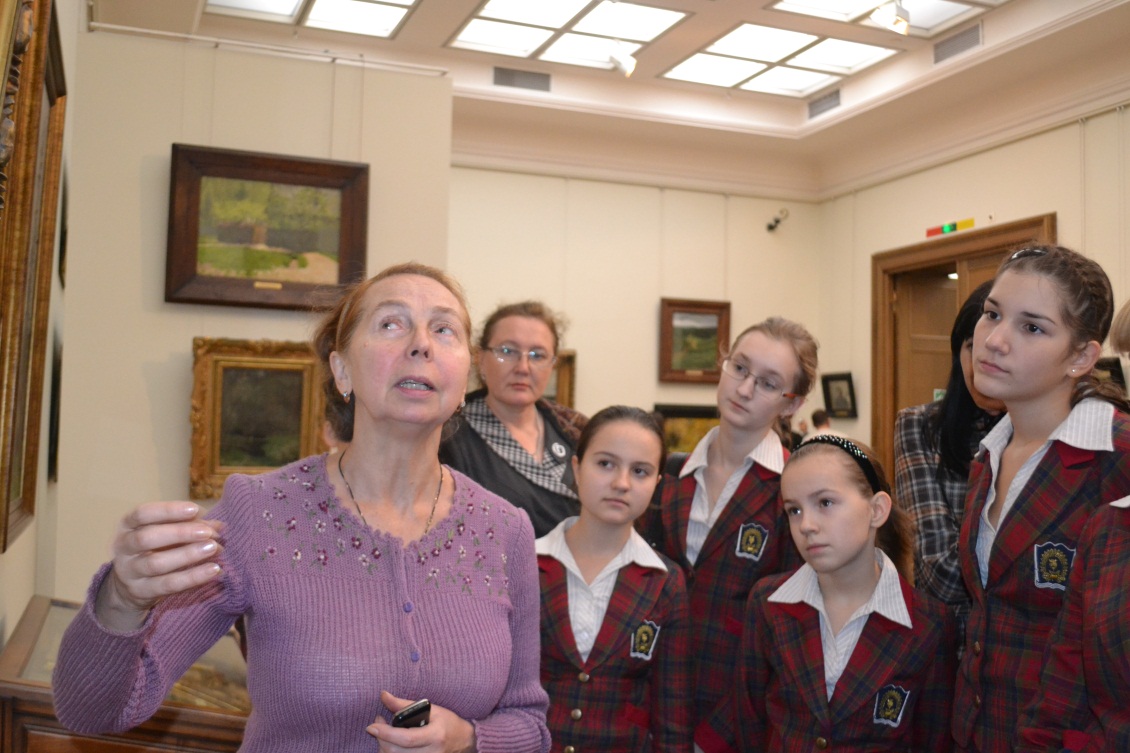 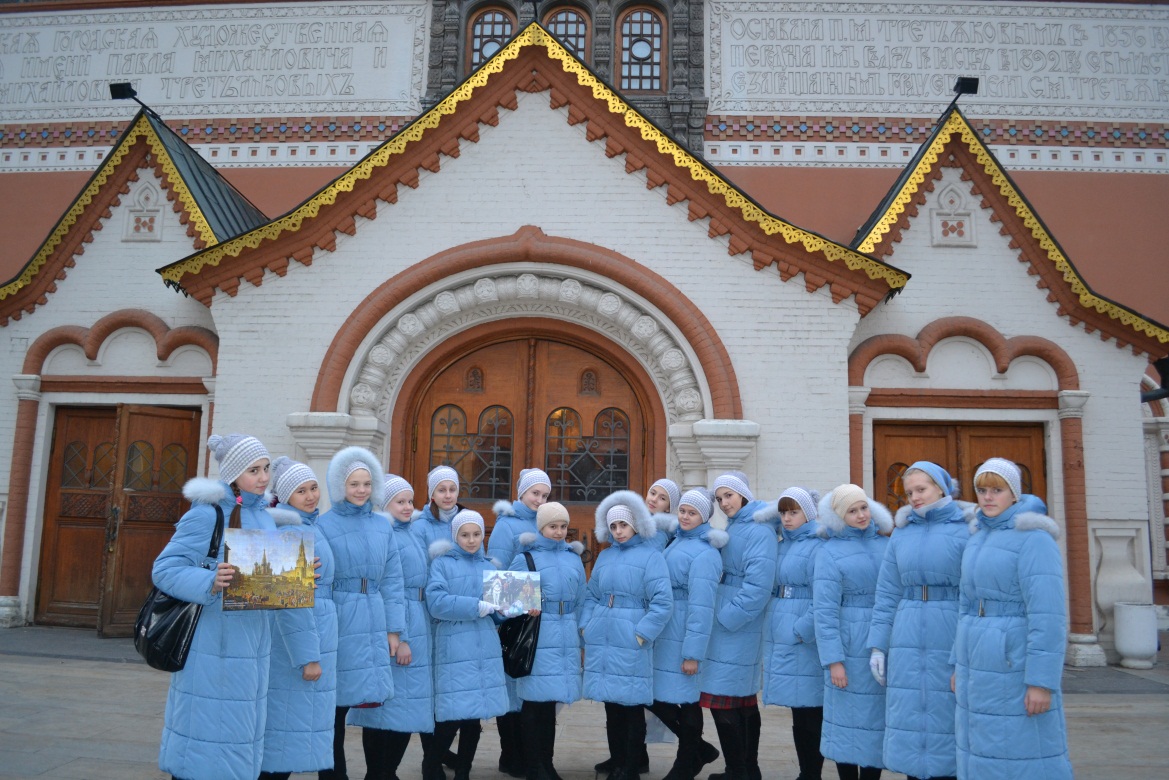 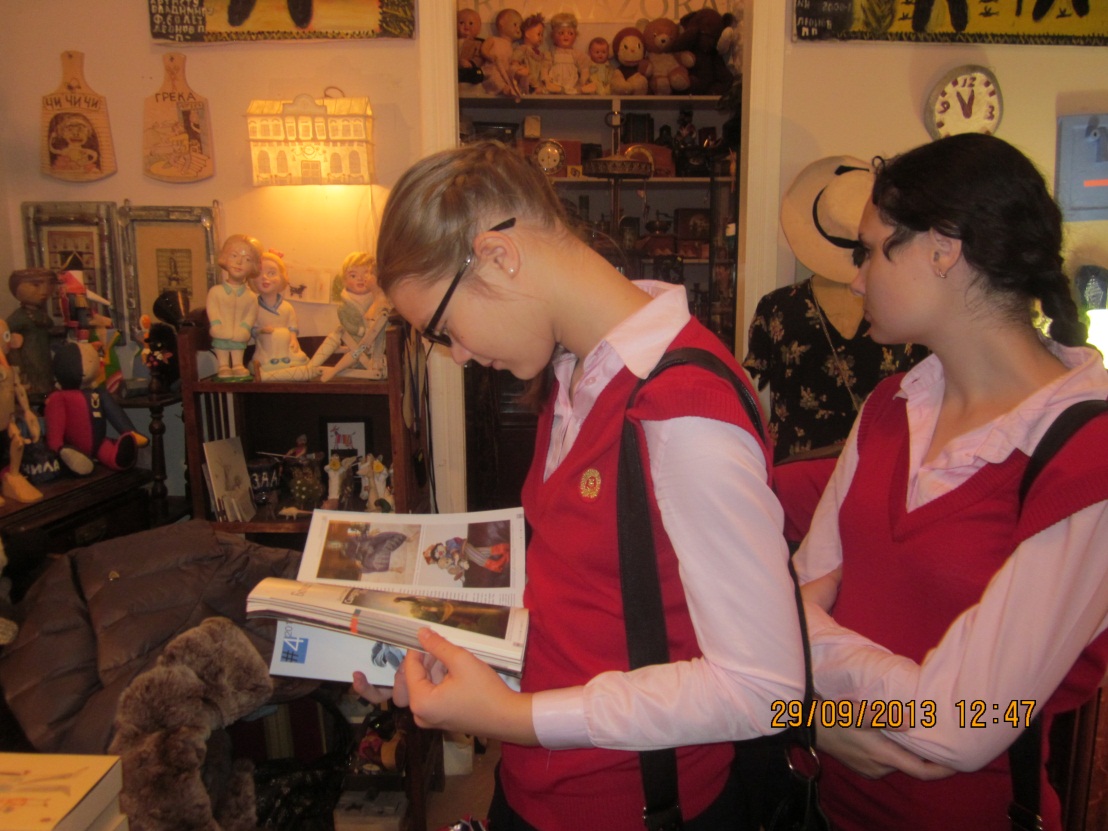 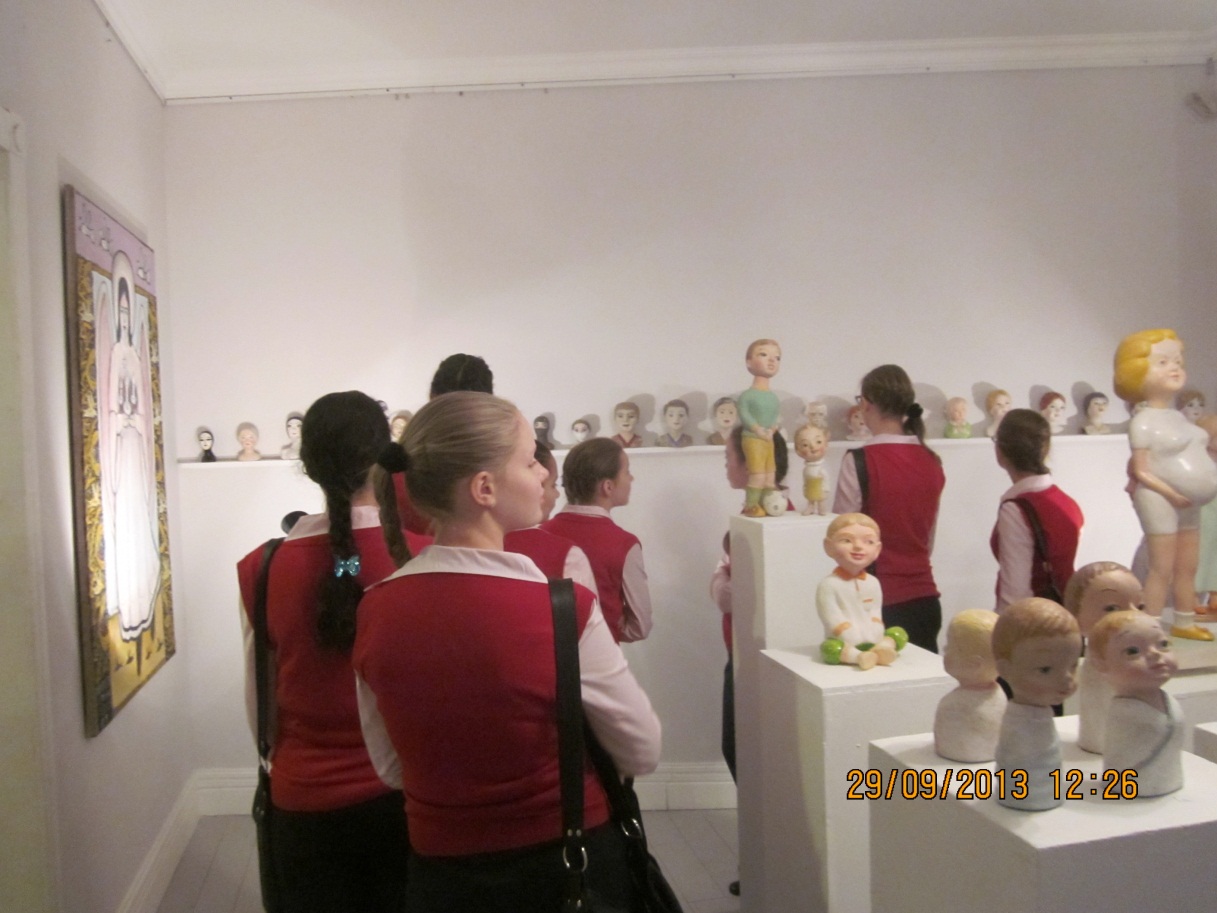 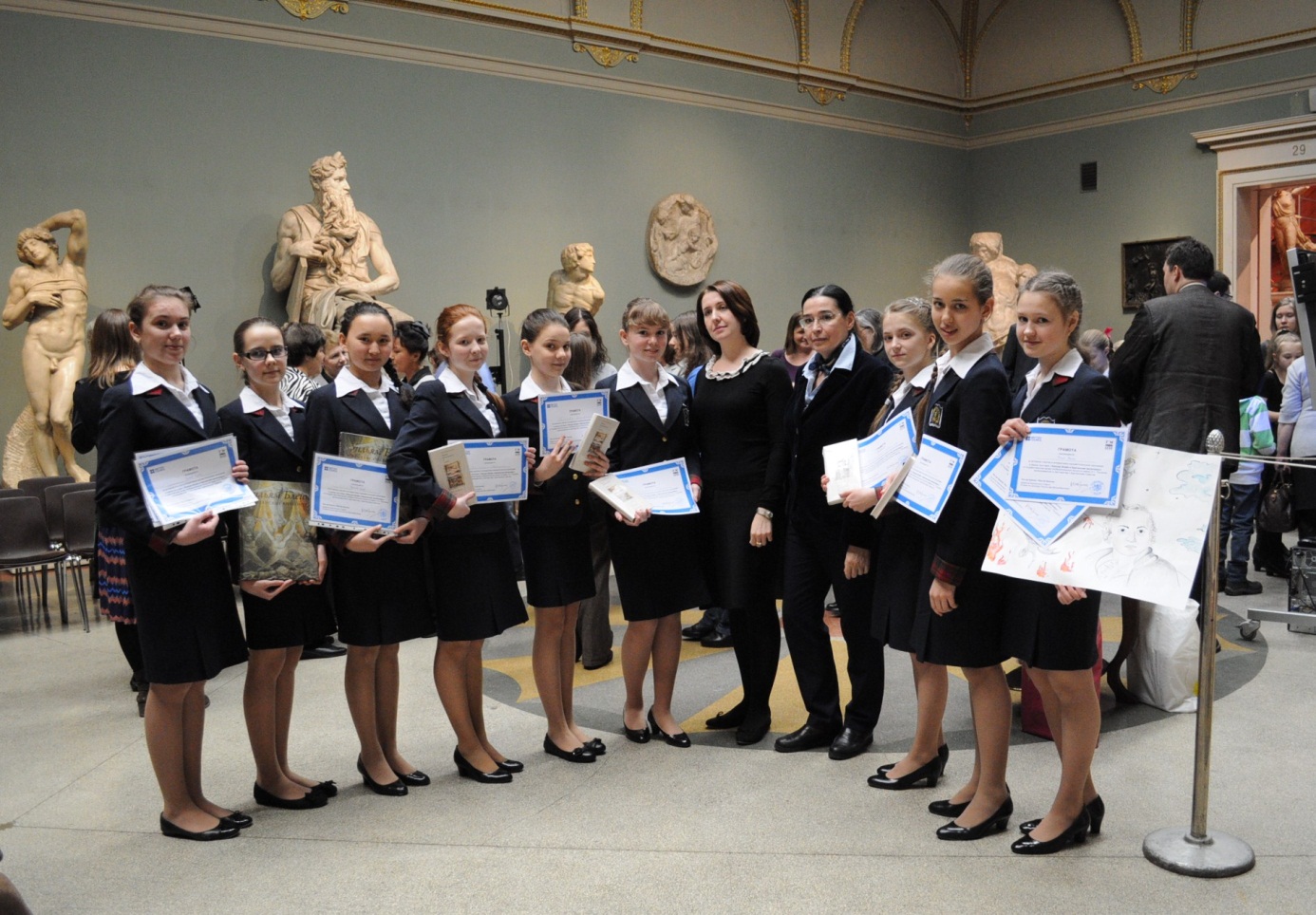 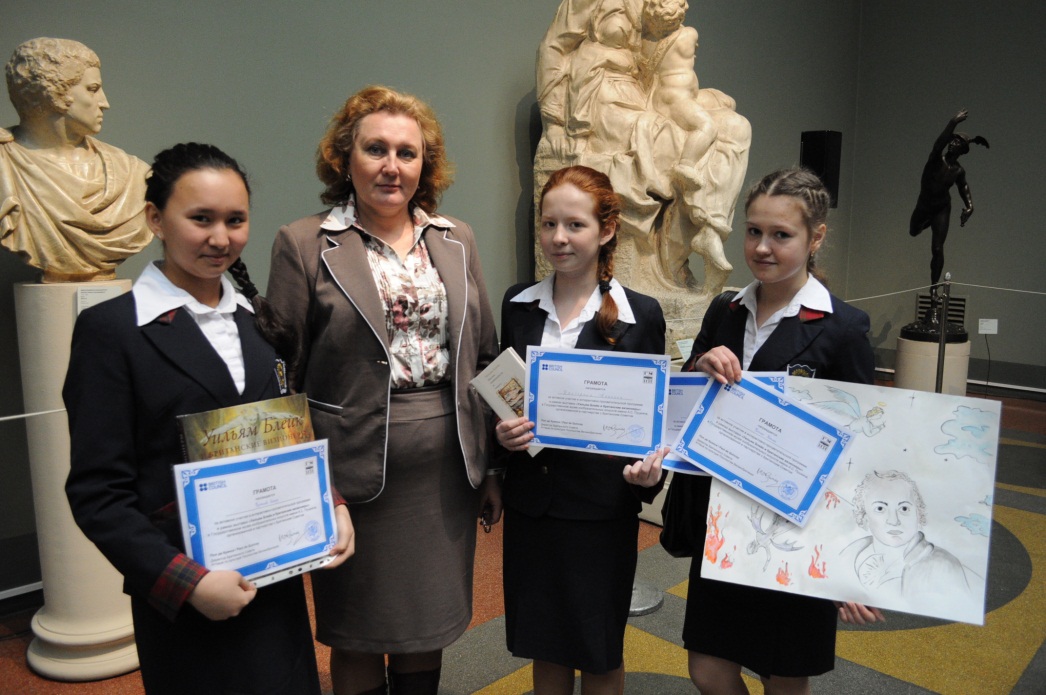 Предшественники наши насаждают сады
Приемники в них собирают плоды
А если посеяли деды сынам, 
Уместно посеять для внуков и нам.
Лишь взглянем на поле посева мирского, 
Увидим, что сеет один для другого…
НИЗАМИ